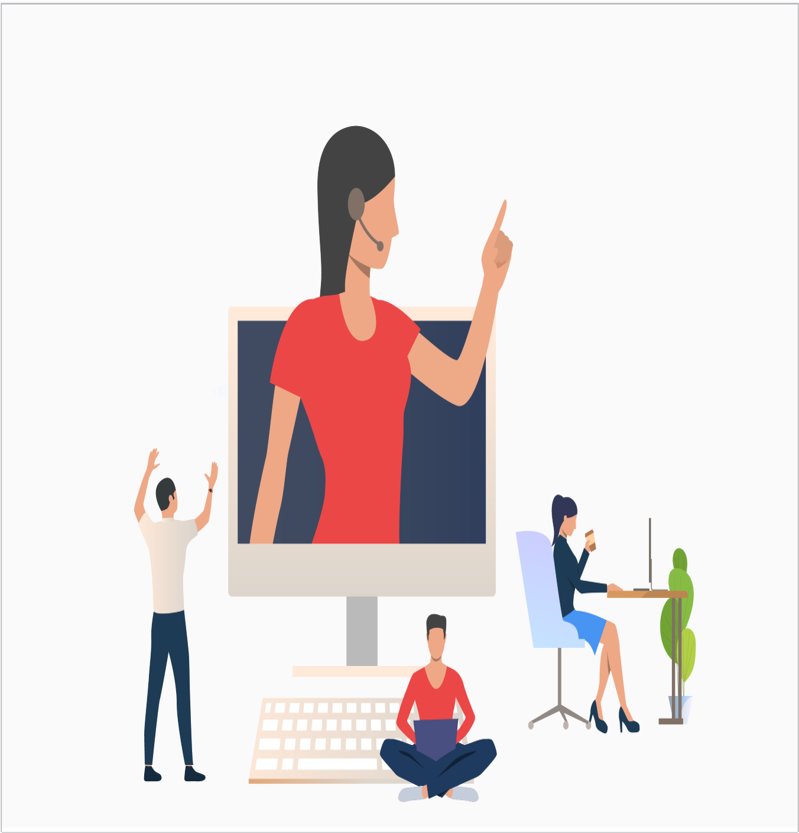 Taller onlineDiscapacidad e incapacidad
Ana Isabel González de Aledo 
Damián Castañeda Hidalgo
Trabajadores Sociales de Infocáncer
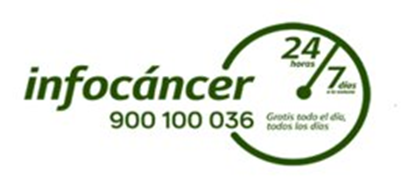 DISCAPACIDAD E INCAPACIDAD
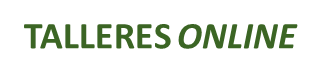 Cuando hablamos de incapacidad nos referimos al ámbito laboral y cuando hablamos de discapacidad nos referimos a todo lo que engloba la realización de las ABVD (Actividades Básicas de la Vida Diaria).
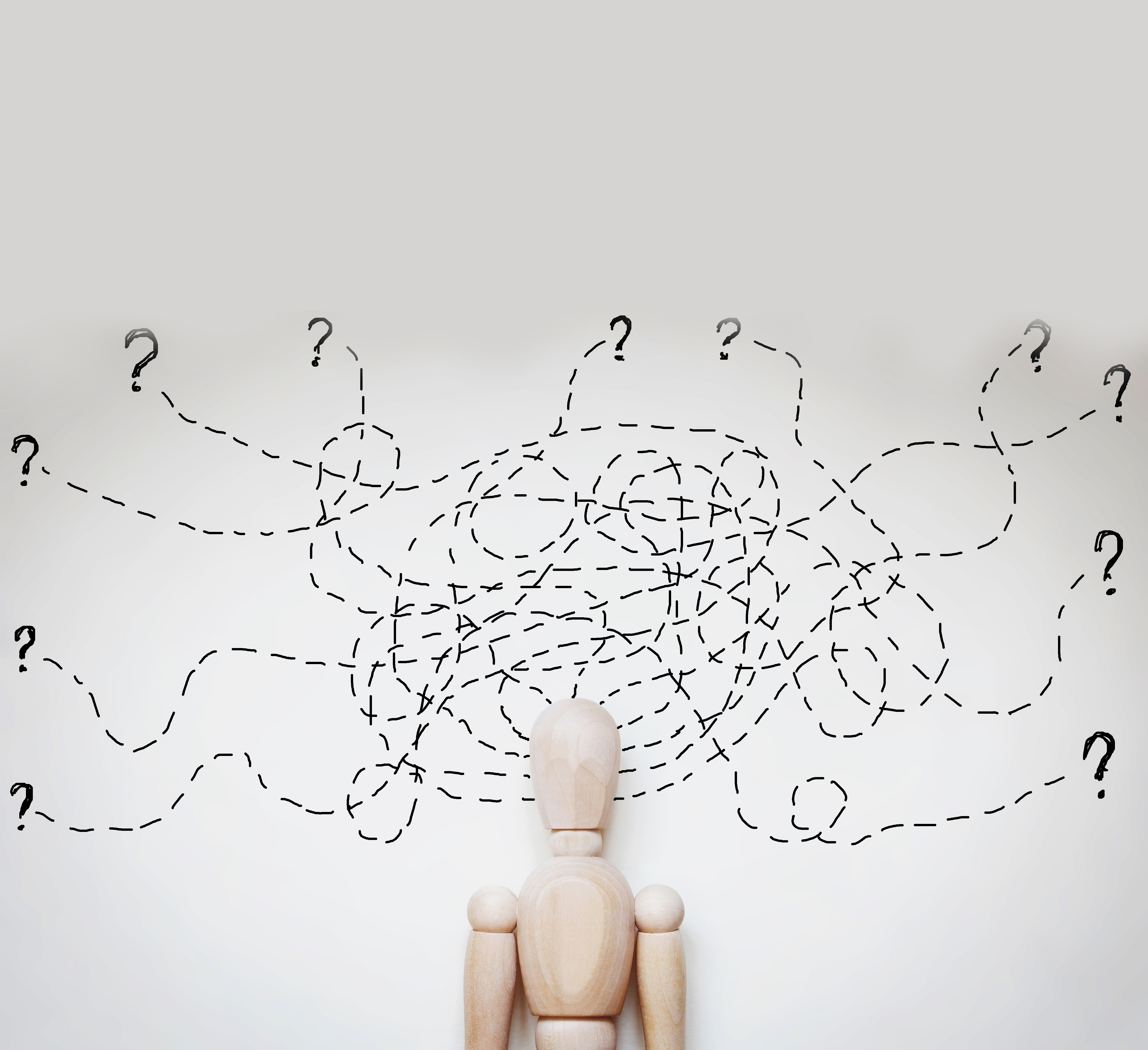 2
INCAPACIDAD
Comúnmente denominada baja laboral. Es un subsidio que cubre la pérdida de rentas del/la trabajador/a producida por enfermedad común o accidente no laboral, enfermedad profesional o accidente de trabajo.
Duración: 365 días prorrogables (las prórrogas siempre serán concedidas por la Seguridad Social).
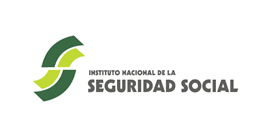 A los 365 días…​Transcurrido el primer año, la persona pasa a ser valorada por la Seguridad Social y, según su situación médica, se pueden dar diferentes circunstancias:​​​
Alta médica. ​​
Posibilidad de conceder prórroga.​​
Inicio expediente de incapacidad permanente. ​
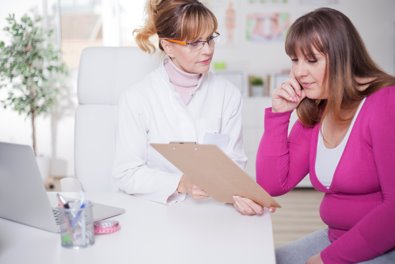 Requisitos previos para tener derecho a la incapacidad temporal
Estar afiliados y en alta o en situación asimilada al alta y tener cubierto un período de cotización de 180 días en los 5 años anteriores.
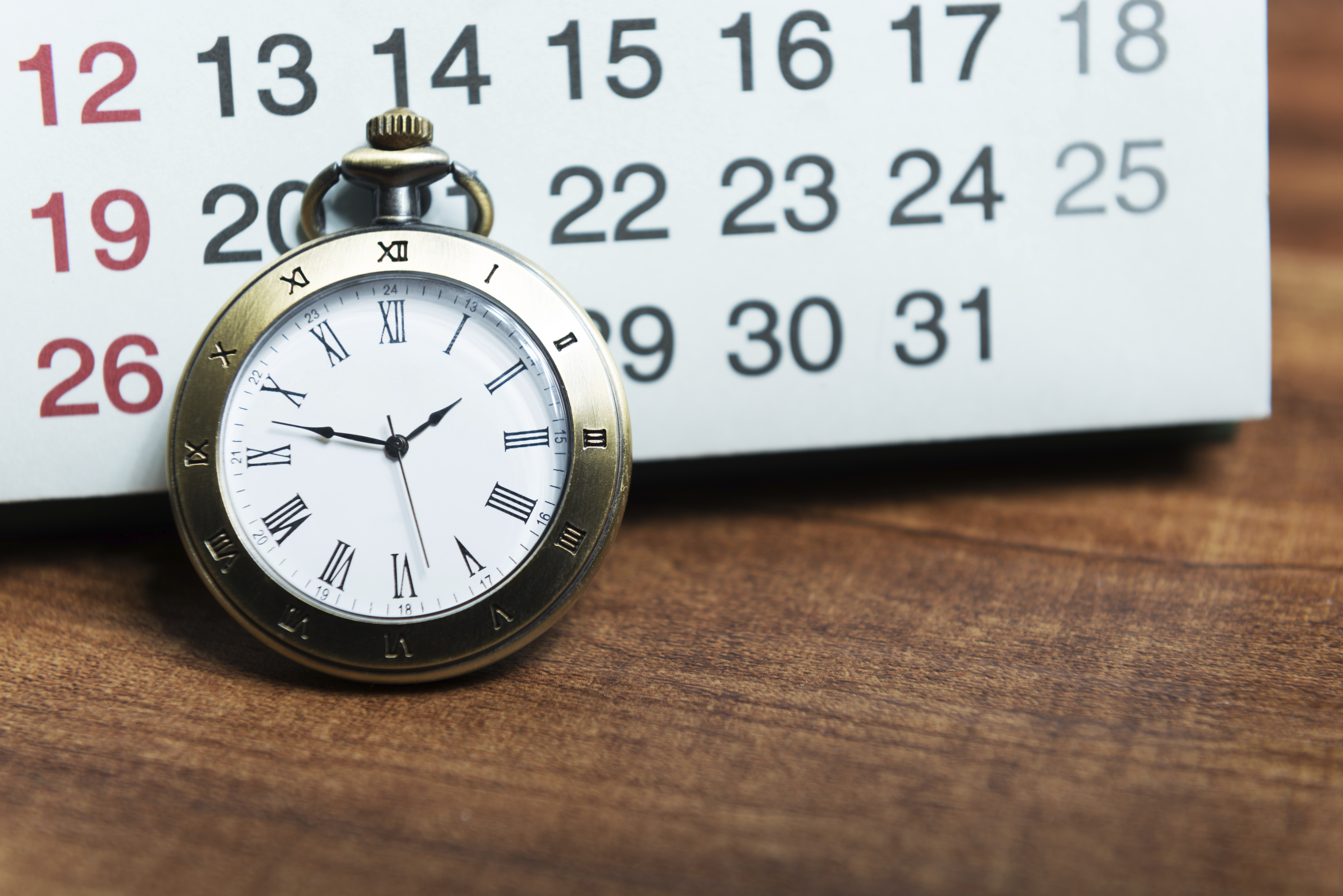 5
¿Qué otras situaciones se pueden dar?
Cobrando un subsidio de desempleo:
Con contrato laboral vigente en el momento del hecho causante y se termina el contrato:
Cobrando el desempleo contributivo:
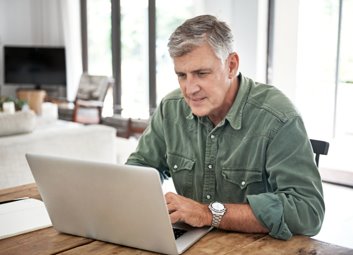 6
¿Cuánto voy a percibir?
De forma general podemos decir que  se percibe el 60% de la base reguladora desde el 4º día de la baja hasta el 20º inclusive y el 75% desde el día 21 en adelante.
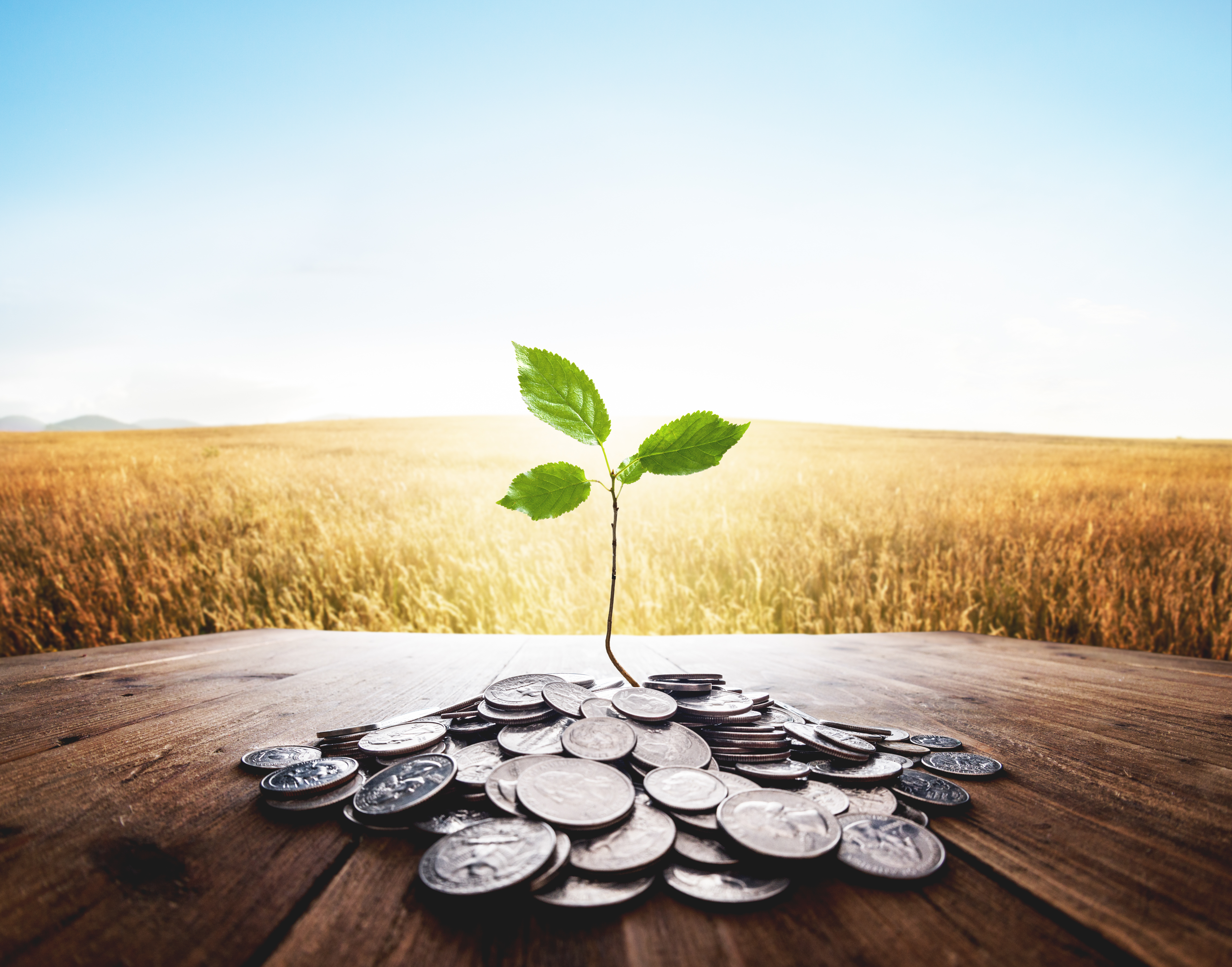 * Algunos convenios colectivos contemplan suplementos     durante los periodos de IT a sus trabajadores y trabajadoras.
7
La incapacidad permanente
Es aquella situación en la que una persona, a causa de enfermedad o lesión, no puede seguir desempeñando la actividad laboral que venía desarrollando hasta ese momento. 

Es una prestación que va a venir a suplir esa falta de ingresos que puede tener una persona por no poder seguir trabajando.
Se puede conceder una incapacidad permanente y que esta sea revisable. Existe posibilidad de reserva del puesto de trabajo hasta dos años. Es recomendable que venga indicado en la resolución de la Incapacidad.
8
Tipos de incapacidad permanente
Existen varios tipos de ILP: 

Parcial: para la profesión habitual: ocasiona a la persona una disminución no inferior al 33% en el rendimiento para dicha profesión. 24 mensualidades a tanto alzado. 

Total: para la profesión habitual: inhabilita a la persona para su profesión habitual, pero puede dedicarse a otra distinta. Prestación del 55% de la base reguladora. Complemento de 20% para mayores de 55 años.

Absoluta: para todo trabajo: inhabilita a la persona para toda profesión u oficio. Prestación 100% base reguladora.

Gran invalidez: cuando el trabajador/a con una incapacidad permanente necesita la asistencia de otra persona para los actos más esenciales de la vida. Importe de la incapacidad que le corresponda (total o absoluta) y complemento destinado a remunerar a la persona que atienda al beneficiario.
*Para acceder a la incapacidad permanente existen unos requisitos de  cotización previos.
9
DISCAPACIDAD
FÍSICAS 

PSÍQUICAS 

SENSORIALES
«Limitaciones» que afectan a la
realización de las ABVD
10
¿Qué se valora en la discapacidad?
SECUELAS DE LA ENFERMEDAD 

DESARROLLO DE LAS ACTIVIDADES BASICAS DE LA VIDA DIARIA – NORMALIDAD – AUTONOMÍA 

LIMITACIONES FUNCIONALES 

FACTORES SOCIALES
Trasladarse entre la silla y la cama. 
Movimientos como elevar, agarrar, sujetar, empujar, etc. 
Aseo personal. 
Uso del retrete. 
Bañarse o ducharse (higiene personal). 
Desplazarse en silla de ruedas. 
Subir y bajar escaleras. 
Vestirse, cambiarse y desvestirse. 
Imposibilidad de controlar las heces y orina. 
Comunicación y actividades sociales y de ocio. 
Comer. 
Funciones sexuales. 
Control del sueño.
Capacidad para el uso de medios de transporte.
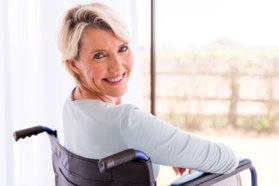 11
¿Qué ocurre en un proceso oncológico?
Se siguen teniendo en cuenta las secuelas de la enfermedad,
no la enfermedad en sí.
12
¿Cuándo, dónde y cómo lo tramito?
CUÁNDO
Siempre que experimentemos limitaciones que afecten a la realización de las ABVD.
No quiere decir que directamente se conceda un 33%. Puede concederse un porcentaje menor y no ser considerado discapacidad.
DÓNDE
Órgano Administrativo correspondiente a su Comunidad Autónoma
o 
Dirección Territorial del IMSERSO de Ceuta y Melilla
CÓMO 
A instancia de la persona interesada.
Se recomienda en procesos oncológicos esperar aproximadamente un año.
Solicitud y documentación.
13
Beneficios de la discapacidad
Comienza a otorgar derechos a partir de un 33% reconocido y recursos económicos a partir de un 65%.
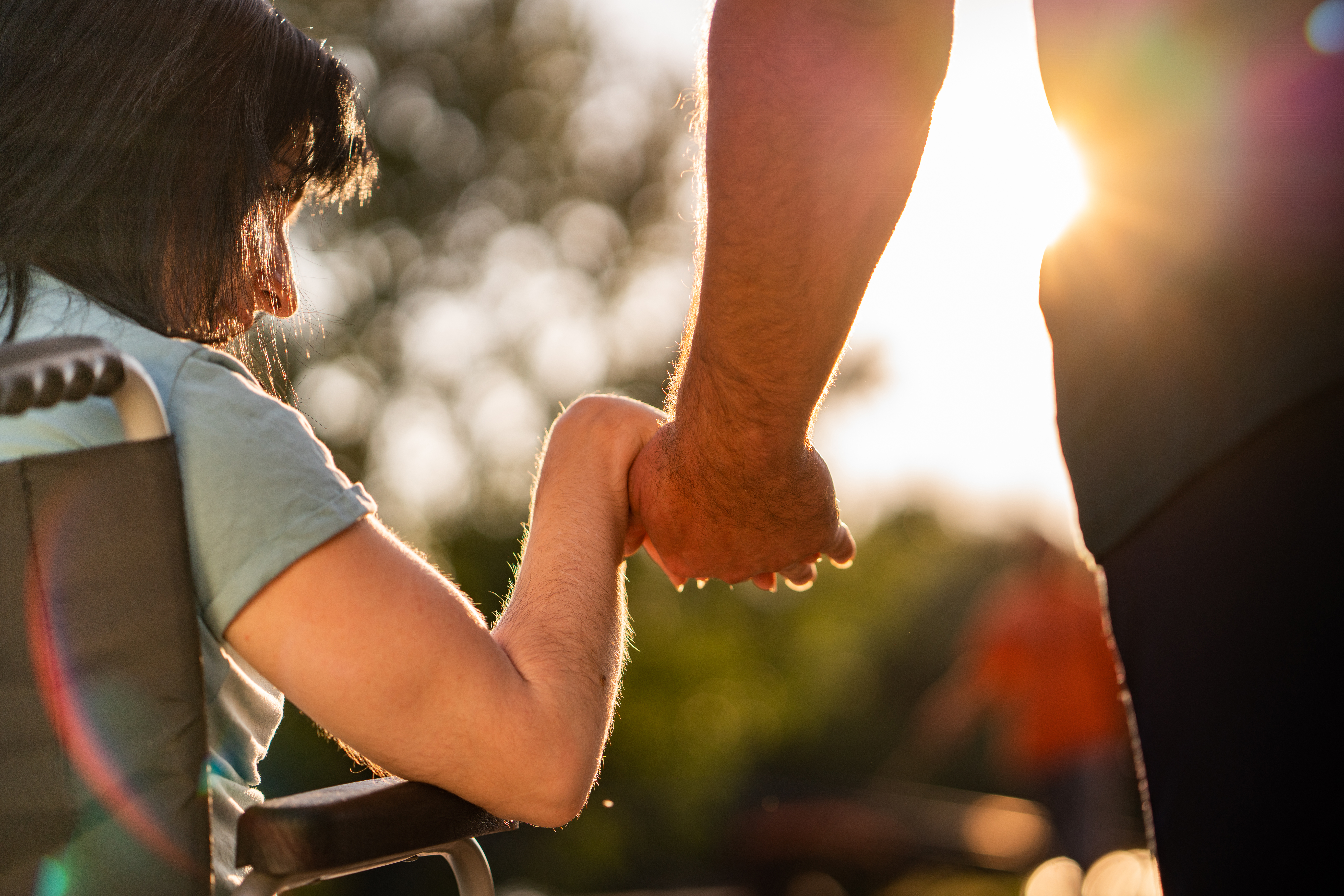 ALGUNOS DE ELLOS...

Adaptación del puesto de trabajo.
Acceso a la vivienda de protección pública.
Recursos y apoyos educativos.
Pensión no contributiva (PNC) por invalidez.
Prestaciones económicas y sociales.
Prestaciones familiares.
Beneficios fiscales. IRPF.
Tarjeta de estacionamiento para personas con movilidad reducida.
Bonotaxi.
Reducciones en medios de transporte.
14
En resumen, la discapacidad es un título administrativo que acredita que la persona que lo posee presenta una limitación funcional física, intelectual, mental o sensorial que puede ser de carácter permanente o transitorio.
15
¡Muchas gracias!
16